Church History
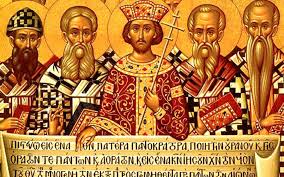 John Oakes, PhD
Bakersfield
Jan 29, 2022
Why Study Church History?
Learn the Mistakes of History → Avoid them?  Those who cannot learn from history are doomed to repeat it.
Discover our own roots (Restoration Movement, ICOC)
Avoid swinging the pendulum                           Grace  ↔ Legalism                                                                        Truth ↔ Zeal, Emotion, Heart                                               Asceticism ↔ Freedom
How is True Christianity Lost?
Growth of splinter, heretical groups with false teachings.

Gradual drift of the “true church” from biblical practice for good and sincere reasons.

Q: Which is more likely to be our problem?
Early Schisms and Heresies
Judaizers     legalism 
Ebionites   Denied deity of Jesus
Gnostics    Deny humanity of Jesus, deep knowledge
Docetism   Jesus not a physical person
Marcionites     Jehovah an evil god.
Montanists     Charismatics, modern-day revelation
Novatianists     Division over discipleship
Arians     Denied deity of Jesus
Donatists   Church authority
Gnosticism:  The Gospel of Judas
“But you [ie. Judas] will exceed all of them.  For you will sacrifice the man that clothes me.”
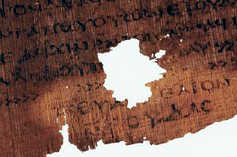 Another way to lose it: The Church Drifts
Orthodoxy vs Orthopraxy
Heterodoxy vs Heteropraxy

Theme:  Almost all these examples of drift from Orthopraxy started out as a reasonable and seemingly wise response to a real problem (heresy) at the time!

 Authority of Scripture vs. Tradition

Irenaeus:  Defended against heresy using “Church tradition”, The rule of faith, and the authority of apostolic succession.
The Apostolic Church Drifts…
Leadership/Church Organization
Evangelists
Evangelists and elders
Head bishop and elders
Archbishops, bishops and priests
Metropolitans, Patriarchs and Popes
Doctrine of Baptism
Catachumens
Baptism delayed
Annointing with oil after baptism
By 400 AD baptism of infants and the unrepentant was common.  Baptism is now a sacrament.
11th century churches in the West filled in their baptistries
The Apostolic Church Drifts…
Asceticism/Monasticism
Creeds
Sacerdotalism/Priesthood  clergy and laity
Lord’s Supper becomes a sacrifice
Sacramentalism:  Liturgy, Church Calendar
Ex opera operato   From the work worked
Hermeneutics
Allegorizing of Scripture vs Historical/Analytical approach
Creeds
A second century Roman creed (said at baptism)

I believe in one God, the Father, the Almighty, and in Jesus Christ, his only begotten Son, our Lord, and in the Holy Ghost, the holy church and the resurrection of the flesh.
Asceticism in the Primitive Church
Anthony    hermit

Pachomonius   cenobites

Basil and Macrina   nuns

Martin of Tours   itinerant

Symeon Stylites  extremist

John Cassian  Western

Benedict   Benedictine Rule
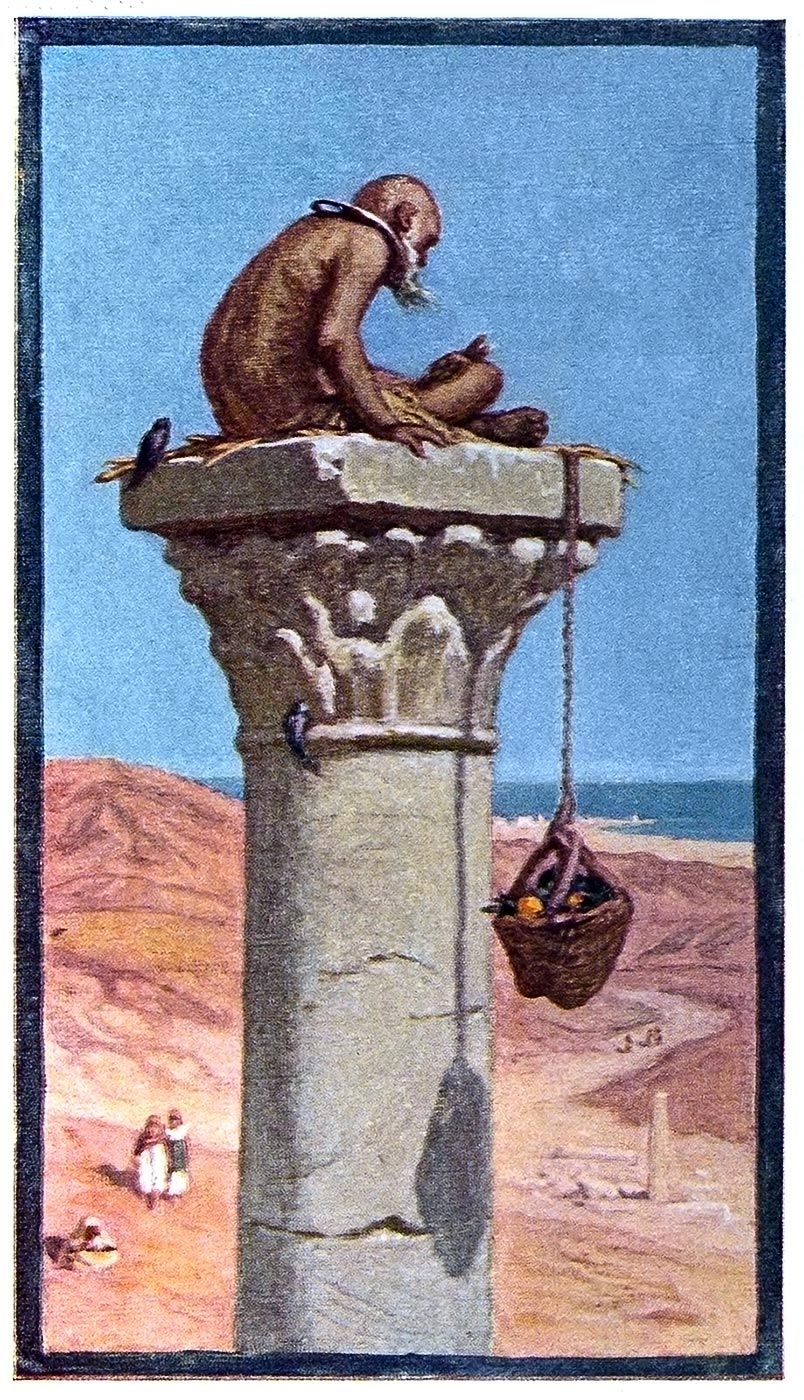 Summary so far.  Avoid…
Reliance on tradition over the Bible
The tendency to ritualism in our worship
Convenient but unscriptural or unwise organizational structure
Overreaction to false doctrines
Creeds
Overemphasis or demanding denying unsinful forms of pleasure
Overreliance on professional “clergy”
Persecutions
Decius 249-251 Valerian 253-260
Cyprian (Carthage) and Sixtus (Rome) executed
burn incense, make offering and eat meat sacrificed to an idol.   Many apostasized—lead to Novatianism

Diocletian 303-304  Galerian 305-311
Scriptures burned, churches destroyed     Donatists
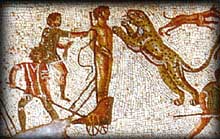 Donatists
Refused to accept as priests those who had handed Scripture over to the persecutors.

traditori

Especially North Africa/Carthage where Augustine was bishop.
Constantine 272-337
Edict of Milan 313

Baptized on his deathbed?

Oversaw Council of Nicaea 325

Eusebius:  Ecclesiastical History 323

Is he a great Christian hero or a disaster for the Church?
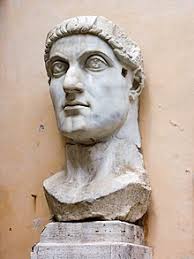 Church Councils
Nicaea AD 325
Arianism  Jesus homoousios  With the Father
Constantinople AD 381
Nicene Creed Holy Spirit also homoousious
Ephesus AD 431
Nestorianism condemned, Pelagius anathematized.
Calchedon AD 451
Define the “two natures” of Jesus
Constantinople II AD 553
Monophysitism
Constantinople III AD 680
Monothelitism
Nicaea II AD 787  iconoclasm
Nicaea AD 325
First general council

Arianism  “There was a time when the Son was not.”

Anathemas

Canons

homoousios  (same essence)  vs
homoiousious (similar essence)
Goal: Protect the mystery
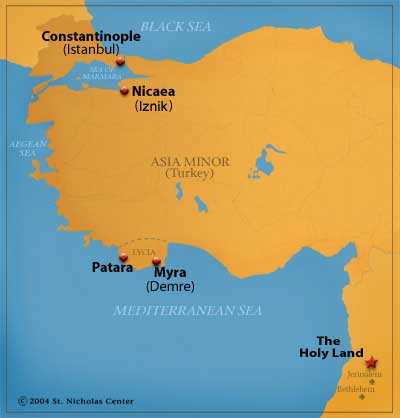 Nicene Creed

We believe in one God, the Father Almighty, Maker of heaven and earth, and of all things visible and invisible.
And in one Lord Jesus Christ, the only-begotten Son of God, begotten of the Father before all worlds; God of God, Light of Light, very God of very God; begotten, not made, being of one substance (homoousios, of the same substance, consubstantial as opposed to homoiousios) with the Father, by whom all things were made.
Who, for us men and for our salvation, came down from heaven, and was incarnate by the Holy Spirit of the virgin Mary, and was made man; and was crucified also for us under Pontius Pilate; He suffered and was buried; and the third day He rose again, according to the Scriptures; and ascended into heaven, and sits on the right hand of the Father; and He shall come again, with glory, to judge the quick and the dead; whose kingdom shall have no end.
And I believe in the Holy Spirit, the Lord and Giver of Life; who proceeds from the Father [and the Son, filoque]; who with the Father and the Son together is worshipped and glorified; who spoke by the prophets.
And I believe one holy catholic and apostolic Church. I acknowledge one baptism for the remission of sins; and I look for the resurrection of the dead, and the life of the world to come. Amen.

Is this what we believe?
Heterodox Theologies
Gnosticism    Jesus merely spiritual, not physical

Docetism, Adoptionism   Adopted as Son at baptism

Modalism Sabellianism   Three modes, one person

Arianism     Jesus not deity, created

Nestorianism     Two persons   humanity over-             emphasized?

Monophysitism     One nature, humanity minimized

Monothelitism      One will  (not my will, but yours be done)
Constantinople  381
Holy Spirit consubstantial with Father, Son
Published the Nicene Creed.
Homoousious  of one substance
But   three hypostases    three natures


Antioch       emphasized humanness of Jesus 
                    Mary christotokos
  vs    
Alexandria       emphasized deity of Jesus
                    Mary theotokos
Ephesus (431) and Chalcedon (451)
Ephesus:
Condemned Nestorianism
Condemned Pelagius
Mary, “mother of God”  theotokos

Chaldedon:
The “hypostatic union”   One person, two natures.  Fully human and fully divine.
Chalcedon AD 451
“In agreement with the holy fathers we all unanimously teach that we should confess that our Lord Jesus Christ is one and the same Son; the same perfect in Godhead and the same perfect in manhood, truly God and truly man, the same of a rational soul and body; consubstantial with the Father in Godhead and the same consubstantial with us in manhood; like us in all things except sin; begotten of the Father before all ages as regards his Godhead and in the last days the same, for us and for our salvation, begotten of the Virgin Mary, the theotokos (as opposed to the christotokos of the Nestorians) (the God-bearer, the mother of God) as regards his manhood; one and the same Christ, Son, Lord, only-begotten, made known in two natures without confusion, without change, without division, without separation…
Chalcedon (cont.)

“Without confusion and without change”
to oppose monophysitism/Coptic Christianity
Monophysite = one nature

“Without division, without separation”
to oppose Nestorianism

Q:  Are we splitting hairs here?
Constantinople AD 553
Anathematized Origen

Constantinople III  AD 680
Opposed monothelitism  “one will”

Nicaea II  AD 787
Iconoclasm.  It is heretical to say that one cannot be aided in worship by using an icon.
Augustine (354-430) The Sovereignty of God
Laid groundwork for Christendom, Medieval Christianity and Reformation theology
The City of God, Christendom, Church and State
Original Sin:  Mankind totally depraved
Predestination
Sacramentalism  Baptism, Ordination etc ex opere opero
Transubstantiation
Immaculate Conception
Reacted against Donatists
Reacted against Pelagius, Pelagianism
Augustine:  354-430
Sovereignty of God
Total depravity
Monoergism
Predestination
Original Sin
Infant baptism for salvation
Sacramentalism
Transubstantiation
City and State: Christendom
Opposed Donatists
Opposed Pelagius
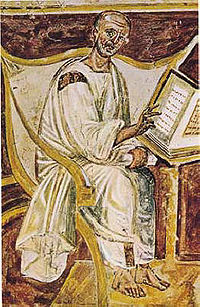 Augustine of Hippo (from 6th century)
Augustine (354-430)
Confessions  (397)   Original Sin
City of God (416)  Predestination, church/state


Opponents:
The Donatists
Pelagius
Pelagius AD c. 354-418
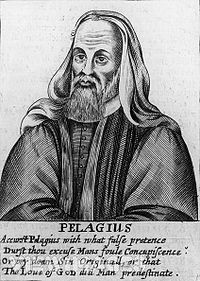 Works Salvation?

“Since perfection is possible for man, it is obligatory.”

Rejected Original Sin

Am I a semi-Pelagian?
Late Church Fathers
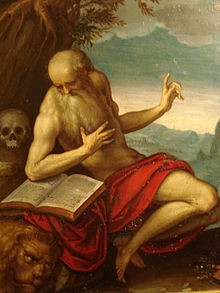 Ambrose of Milan (339-397)
On the Sacraments
(transubstantiation)
Baptized Augustine


Jerome (347-420)
Vulgate translation
Jerome
Branches of Christianity after 500
Western Christendom Rome Legalistic and Hierarchical

Easter Christendom Byzantium  Spiritual Experiential, Mystical

Coptic Church (Alexandria, Cairo) Monophysite One nature.  Alexandrine School.  Focused on divine nature of Jesus and minimized his humanity.   Mary:  Theotokos

Church of the East  Nestorianism Dyophysite.  Two Natures.  Antiochene School.  Humanity of Jesus and his suffering.    Mary:  Christotokos

Jacobites  Syrian monophysitism
The West Falls Apart
589 Council of Toledo 
filoque

Leo (441-461)

Gregory (590-604)
The Church of the East
Gregory “the Great” (590-604)
Calvin: The last “good” pope

First monk/pope

Greatest scholar of his age

Great defender of the poor

Pope gains temporal power

Mary Magdalene a harlot

Purgatory

Superstitious
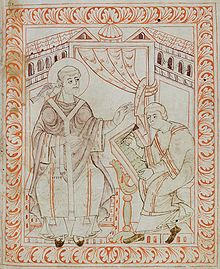 Gregory dictating
to a scribe
The Advent of Islam 7th Century
Asceticism in the West
Benedict of Nursia
Benedict’s “Rule”

Patrick and Columba in Ireland
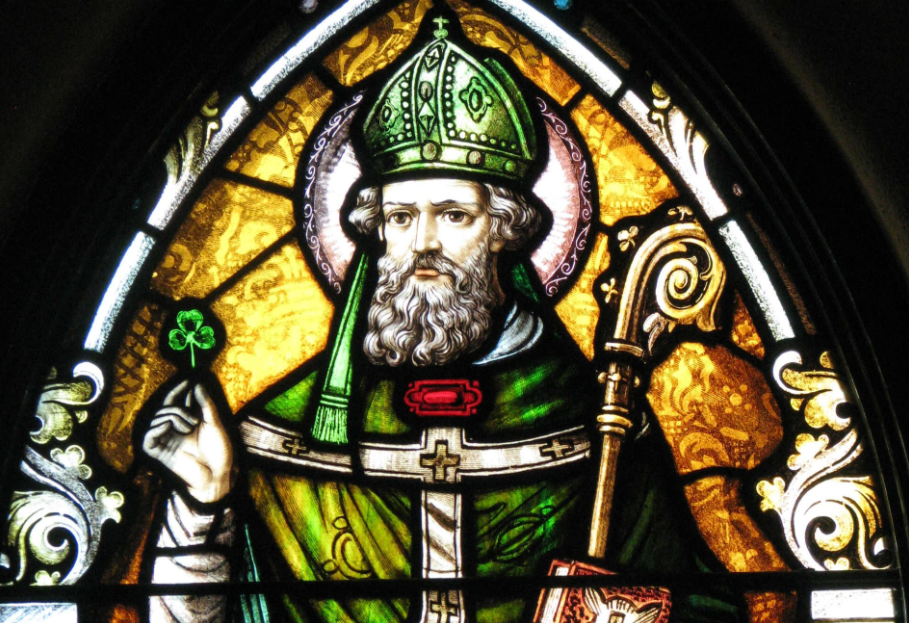 Degradation Rome and Byzantium
Iconoclasm  Nicaea II  787

Veneration of Mary

Cult of the Saints, Relics

Final Schism 1054

Celibacy of Priests obligatory 1074
Pope Urban II 1095 1st Crusade
Palestine taken, temporarily, opening the way to Christian pilgrimage.
Cyprus the only permanent gain for Christians
Byzantium conquered, sacked and weakened
Massive persecutions on Church of the East by Muslims
Increase of trade and cultural interaction with the East.
Europeans began to study Arab and Greek texts, bringing on the Renaissance.
True Christianity in the Middle Ages?
Paulicians  650-900’s Asia Minor
Peter of Bruys  1140 Northern Italy
Peter Waldo Waldensians  1175-1500’s   Northern Italy,  Switzerland
Albigenses, Cathars   1000’s-1200’s  Southern France
224 Waldensians being burned at the stake at Toulon in 1243
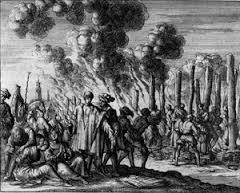 Scripture the only authority
Bible in vernacular

Sacraments do not impart holiness

Priests have no authority

Rejected Purgatory, indulgences, praying through saints, icons

Declared heretics in 1214
Albigensians/Cathars
Similar lifestyle to the Waldensians
Dubious theology—dualist
Defeated Catholic teachers in open debates
The Inquisition (Holy Office) was created to destroy them.
Arnold of Citeaux:  “Kill them all, for God will know his own.
1233 Dominicans put in charge of Inquisition
1255 Authorization to use the rack
The Late Middle Ages: Scholasticism
Emphasis on Reason.  No contradition with faith.
Reliance on Aristotle
Universities Established
Studied Rhetoric, Dialectic and Expounded on Scripture, Aristotle and Roman authors.
Penance emphasized,  Mary more personal that Jesus
Realism vs. Nominalism
Anselm (1033-1109) 
Abelard (1079-1142), Ockham
Thomas Aquinas (1225-1274)
Ockham (1285-1349)
Scholasticism
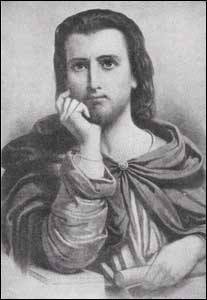 Anselm:  I believe that I may know.

Satisfaction theory of atonement (vs. ransom theory)

Peter Abelard:  Doubt in order to believe.
Moral/exemplary theory of atonement
Sic et Non
Peter Abelard
Thomas Aquinas  1225-1274
Revived Aristotle
Revelation by reason
Summa Theologica
Arguments for existence of God
     Unmoved Mover
     First Cause
     Argument from contingency
     Argument from degree
     Teleological argument
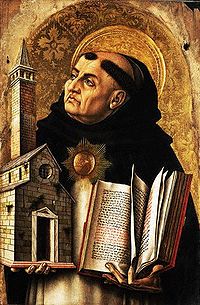 Thomas Aquinas:
“God, therefore, is the first cause, who moves causes both natural and voluntary.  And just as by moving natural causes He does not prevent their actions from being natural, so by moving voluntary causes He does not deprive their actions of being voluntary; but rather is He the cause of this very thing in them, for He operates ineach thing according to his own nature.”

In other words, Aquinas believed in free will and not a strict monergism.

Thanks to Aquinas, Roman Catholic theology is generally more biblical than Reformation theology.
William of Ockham (1285-1349)
“The first of the reformers”
Nominalist/Empiricist
Rejected the idea of innate ideas/universals
Therefore rejected sacramentalism a priori
The philosopher most responsible for leading to the Reformation.
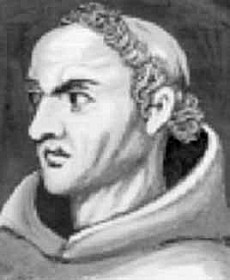 Friars: Francis of Assisi
Lover of nature

Brown Friars (not monks)

Franciscans 1208

Connected with common people

Humanized Jesus

First nativity scenes

Use of crucifixes
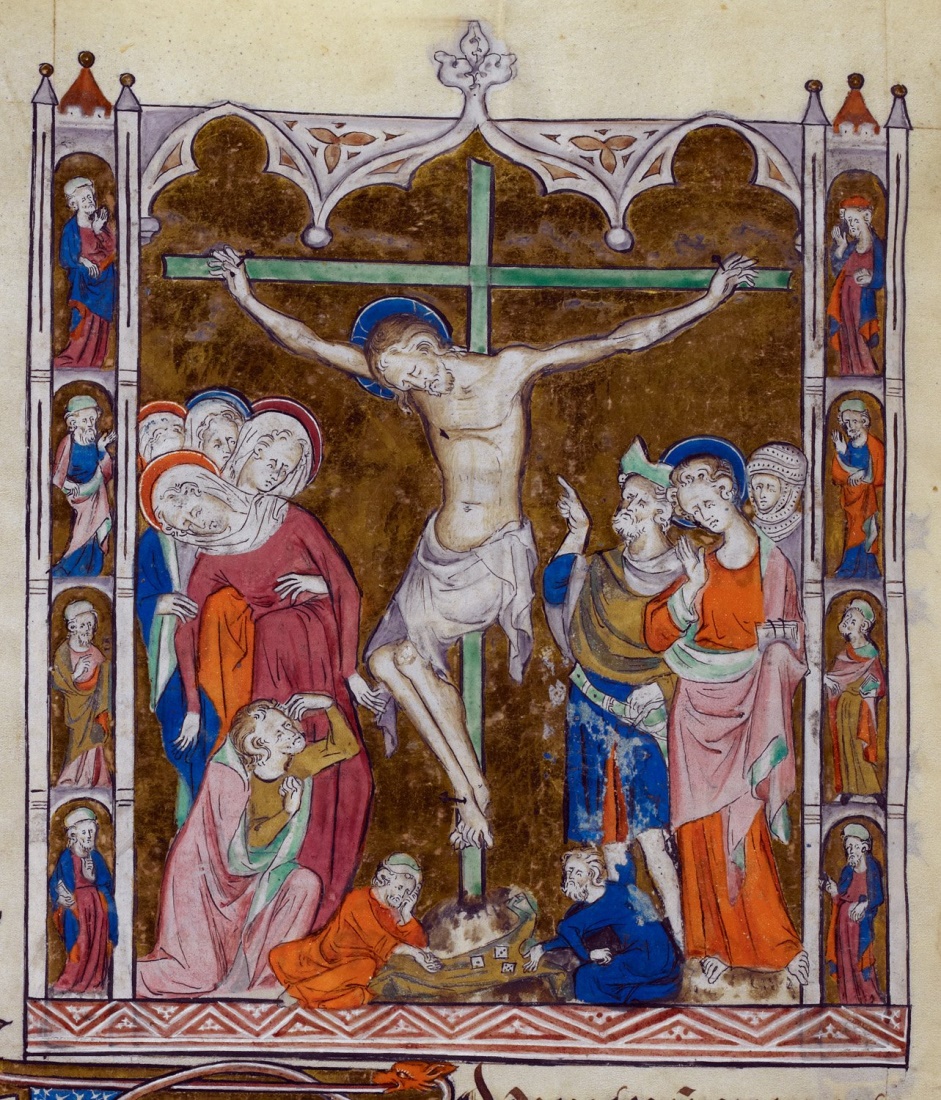 Dominic and the Dominicans
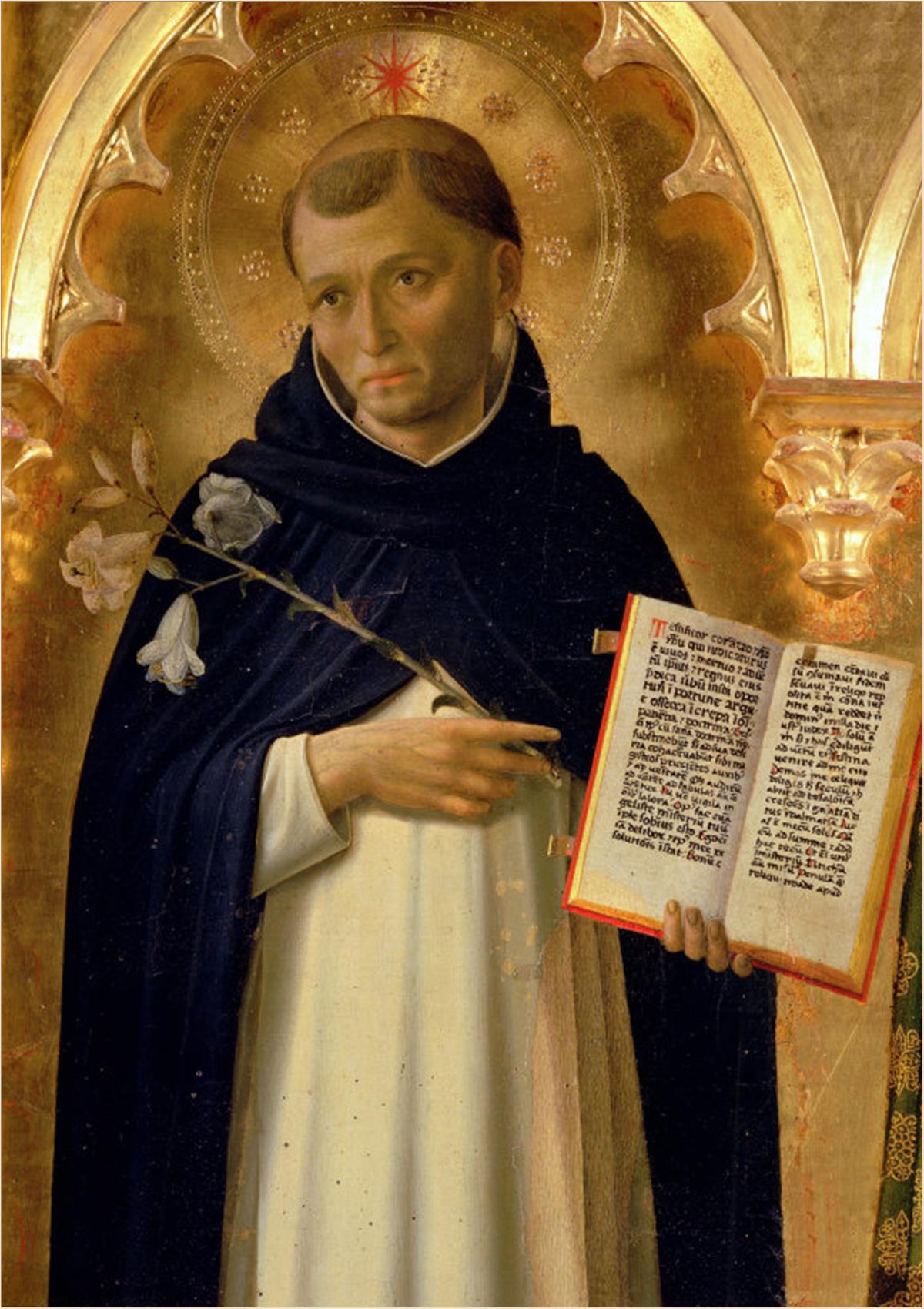 Opposite of Francis in every way
Intellectual, disciplined

Francis: Win Muslims by loving them.
Dominic: Win Muslims by defeating their arguments

Dominicans became the chief instrument of popes—oversaw the Inquisition.
Christian Life in the late Middle Ages
Dominated by idea of Purgatory

Confession became obligatory

Penance 
Masses
Confession
Pilgrimages
Crusades
Indulgences
Chapels, Cathedrals

Cult of Mary
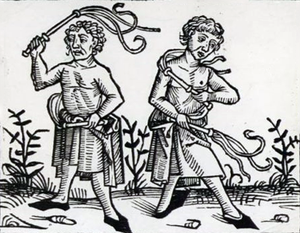 Penitentes
Babylonian Captivity of the Church
French stole the papacy

Two and sometimes even three rival popes

Council of Constance called to solve the problem
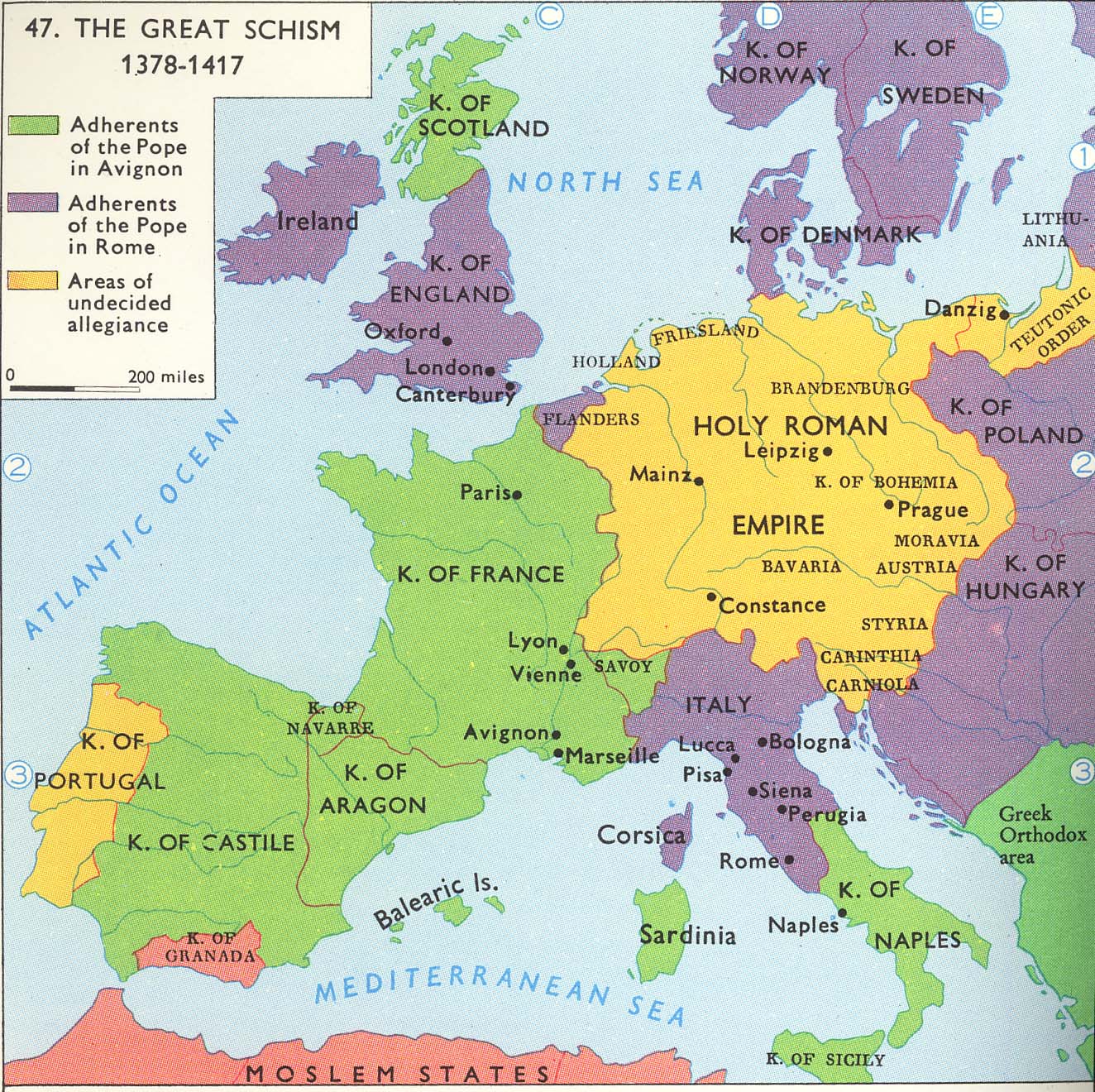 John Wyclif  1324-1384
Bible the only rule of faith
Translated Vulgate into English                                                     Opposed indulgences, idols, priesthood, monks   
Lord’s Supper is a remembrance
The Pope is the antichrist                                                             Followers known as Lollards 
Declared heretics 1401
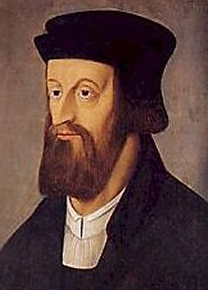 John Huss  1374-1415   Bohemia
Influenced by Wyclif                                                                      Bible the only authority    
Communion in both kinds 
Priesthood of all believers                                                       
Opposed indulgences, Purgatory                                                           Burned at the stake at Constance                                                                      Hussites nearlyly wiped out by Inquisition                              Brethren and Moravian Churches
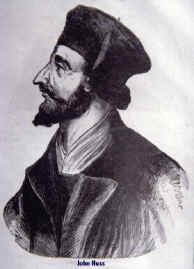 John Huss  Burned at the stake, 1415
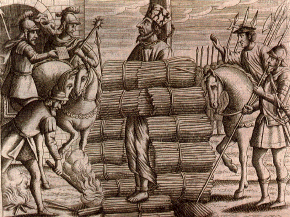 Fall of Byzantium 1453
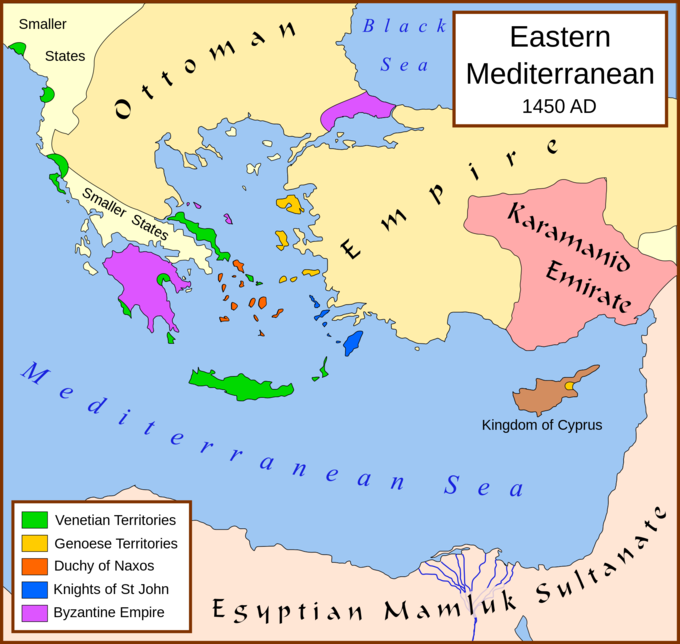 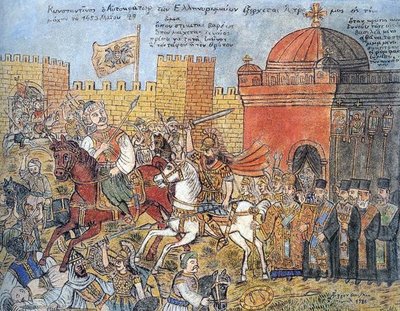 The Reformation
John Wyclif  England, 1324-1384
John Huss  Bohemia,  1374-1415
Martin Luther  Germany, 1483-1546
Ulrich Zwingli  Switzerland, 1484-1531
William Tyndale  England, 1494-1536
John Calvin  France, 1509-1564
John Knox  Scotland, 1505-1572
Martin Luther  1483-1546
Augustinian  Monk
95 Theses in Wittenburg 1517
Studied Romans
Grace Through Faith Only
Scripture Only 
Predestination
Book of James a “book of straw.”
Kept much of Catholic worship practices
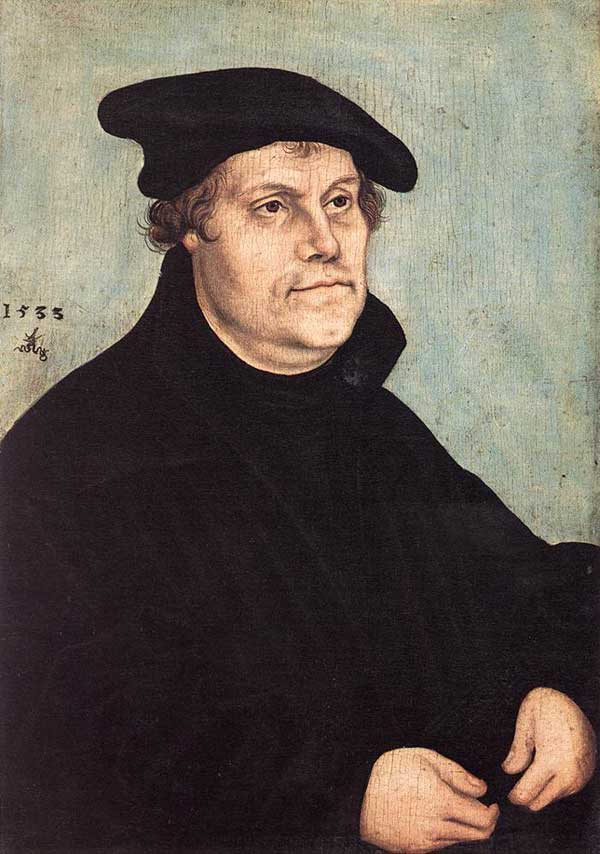 Ulrich Zwingli (1484-1531)
Swiss Reformer
More radical than Luther
Rejected almost all Catholic forms of worship.  “Four bare walls and a sermon.” 
Differed on the Lord’s Supper
Lord’s Supper and Baptism are “symbolic ceremonies.”
His influence led to the Anabaptists
Principle influence on John Calvin
Died as a soldier fighting a Catholic Swiss canons.
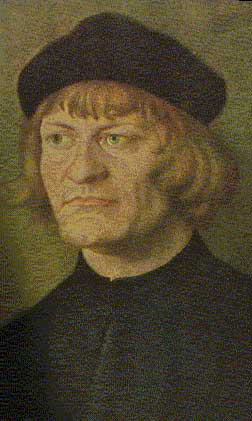 The Anabaptist Movement  (1525 and later)
The Radical Reformation
Menno Simmons 1496-1561
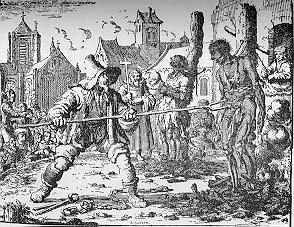 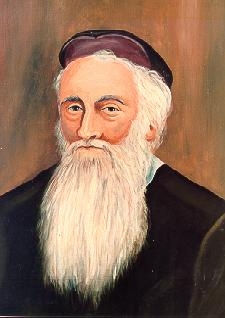 Martyrdom of Anabaptists
The Anabaptist Movement (cont.)
Baptism by immersion of adults after confession of faith for salvation.
Bible the only authority.
Separation of church and state.
Emphasized both life and doctrine
Pacifists (usually)
Many martyrs
Began evangelistic, but became exclusive and withdrawn.  (Mennonites, Amish, Hutterites)
Tended to be very schismatic
John Calvin 1509-1564
Followed Zwingli
Most influential theologian of the Reformation
Emphasized Historical/Covenantal Theology
Wrote Institutes of Christian Religion
Established an autocratic theocracy in Geneva
Best known for his strong emphasis on predestination/monergism.
God has two wills: his revealed will (1 Tim 2:3-4) and his secret will:  foreordination of souls
Calvinist denominations:  Presbyterian, Dutch Reformed, Puritan, Baptist, Anglican(?)
TULIP
John Calvin
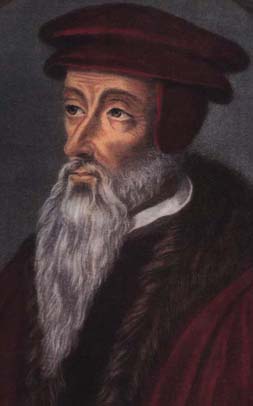 Total depravity of mankind

Unconditional election

Limited atonement

Irresistible grace

final Preservation of the saints
The Catholic Reformation
Erasmus 1466-1536
Sought to reform Roman Church acc to humanist principles.

“Praise of Folly” attacks relics, pilgrimages, monasticism, Catholic hierarchy

“On the Freedom of the Will” 1524

Greek New Testament 1514
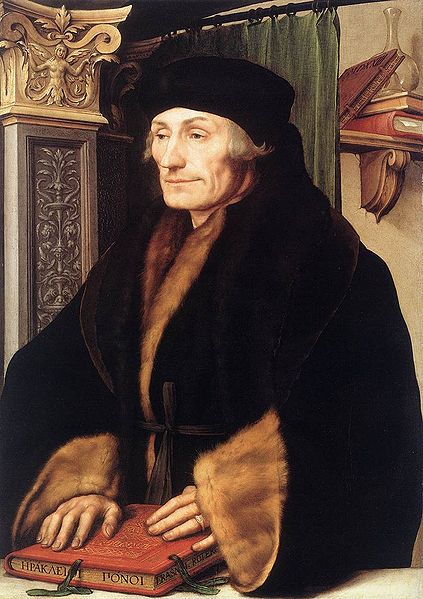 The Counter-Reformation
Council of Trent 1545-1563
Eliminated many Medieval excesses (indulgences, etc.)
Gave official status to many Catholic teachings.
Declared church tradition equal to biblical authority.
Condemned Luther and others as heretics.
Confirmed works sanctification.
Confirmed sacraments, especially the priesthood. (opposing the priesthood of all believers)
Other Important Figures in the Reformation
William Tyndale Translated NT from Greek and OT from Hebrew.  KJV was a revision of Tyndale.  Martyred 1536.
John Knox 1505-1572. Brought Calvinism to Scotland.  Became Presbyterian Church
Puritans.  English dissenters.  Congregational autonomy. Became Congregational Church
Baptists.  Added believer’s baptism to Calvinism.
Quakers.  Literally quaked. Charismatic, emotional movement.  Pietist/pacifist offshoot of Radical Reformation.
Jacob Arminius (1569-1609)
“Arminianism”

Semi-Pelagianism?

Opposed supralapsarianism

Prevenient grace.  God foreknows, but does not predetermine.

Calvinism makes God the author of sin.

Methodists, Restoration Movement
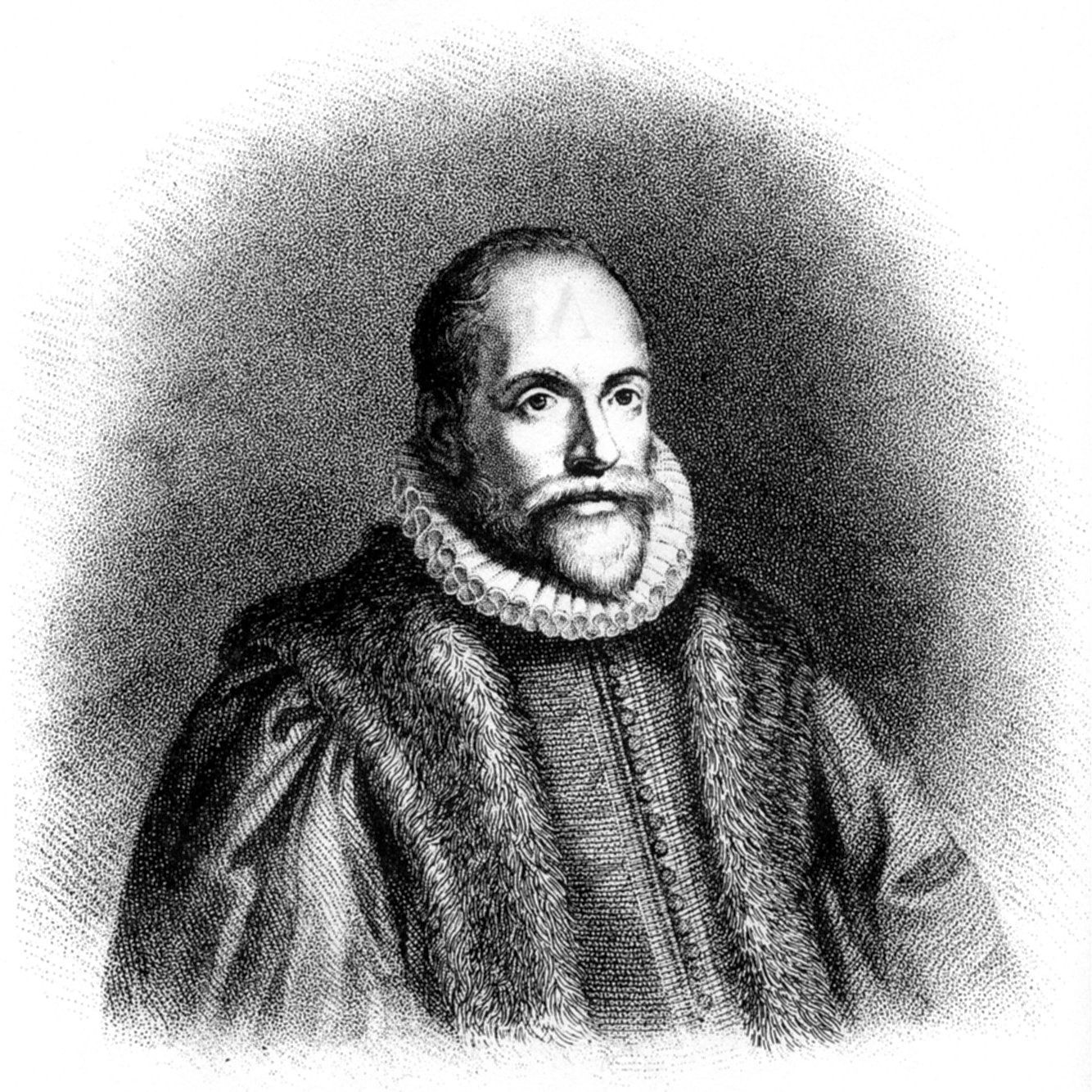 John and Charles Wesley
Holy Club at Oxford
George Whitefield
Arminian
A second sanctification
Perfectionism?
Holiness Movement

19th century US
Methodism became the
Largest denomination.
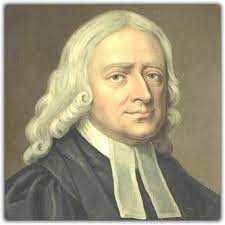 John Wesley 1703-1791
History of American Evangelicalism

Jonathan Edwards

“A Sinner in the Hands of an Angry God.”

How do we know we are of the elect?
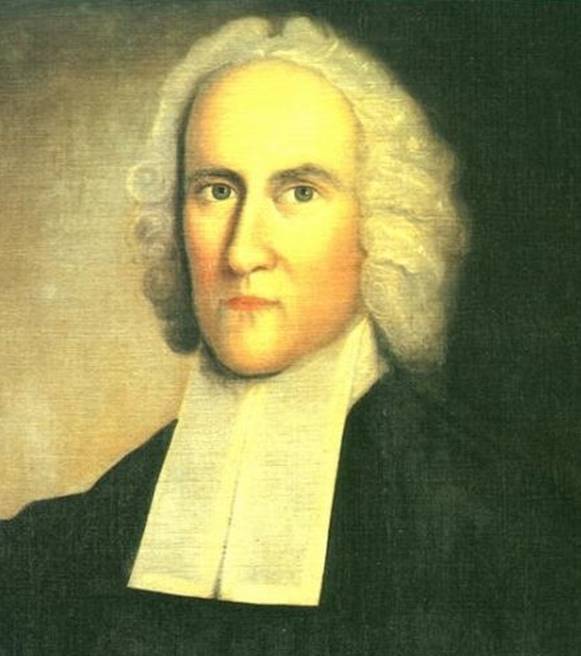 The Second Great Awakening  1800-1845
Cane Ridge Revival 1801

Highly individualistic

Reject church authority

Biblicist  

Common Sense Philosophy

More Arminian 
Happy Calvinism
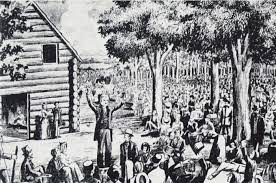 Charles Finney 1792-1875
The Burned-over District.

Happy Calvinism. (four or three point Calvinism)

Anxious Bench/instantaneous conversion
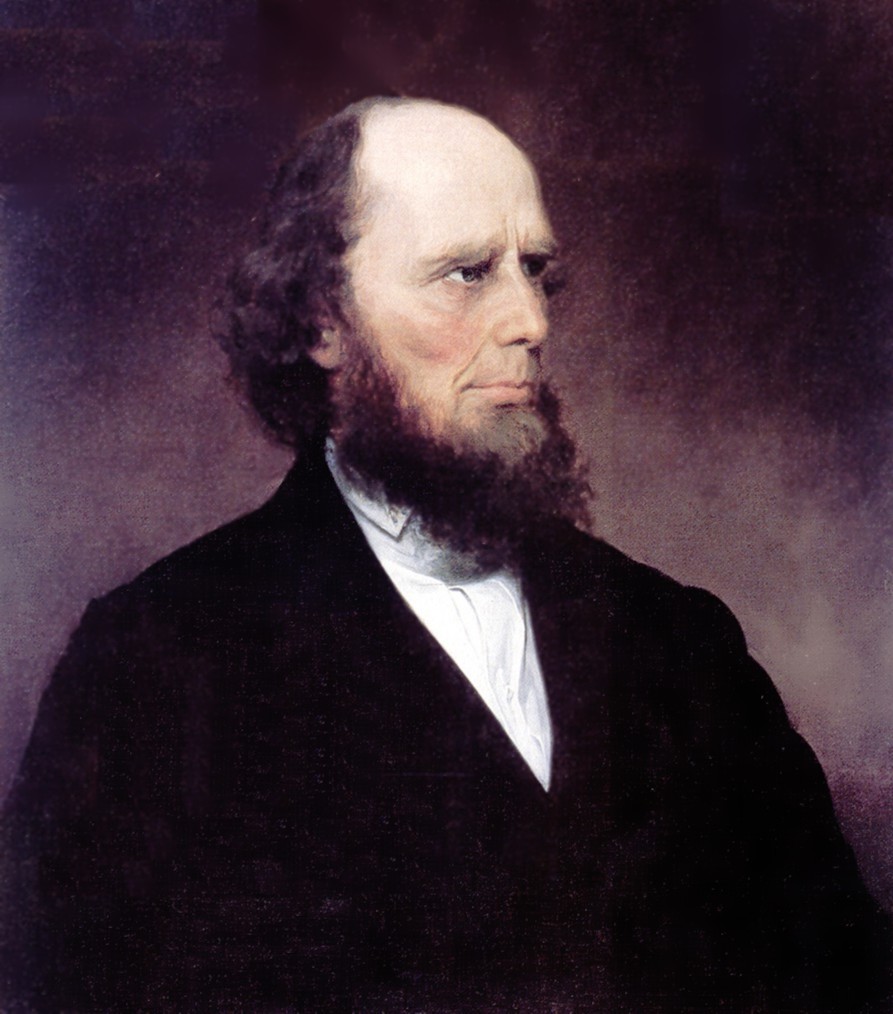 Billy Sunday  1862-1935
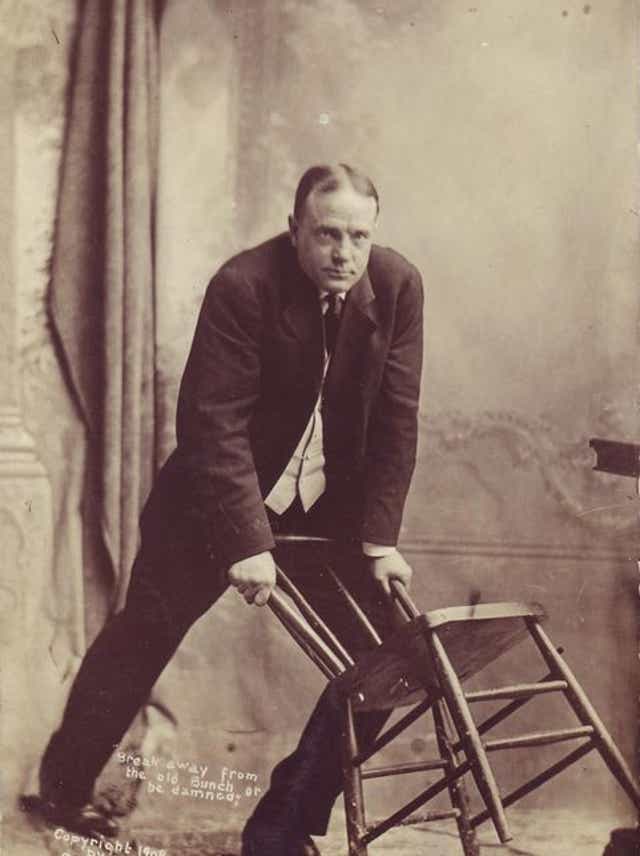 Baseball player

Sawdust Trail

Revivalism the pattern

Evangelical Christianity aligns with political conservativism and fundamentalism.
Billy Graham, Bill BrightModern Evangelicalism
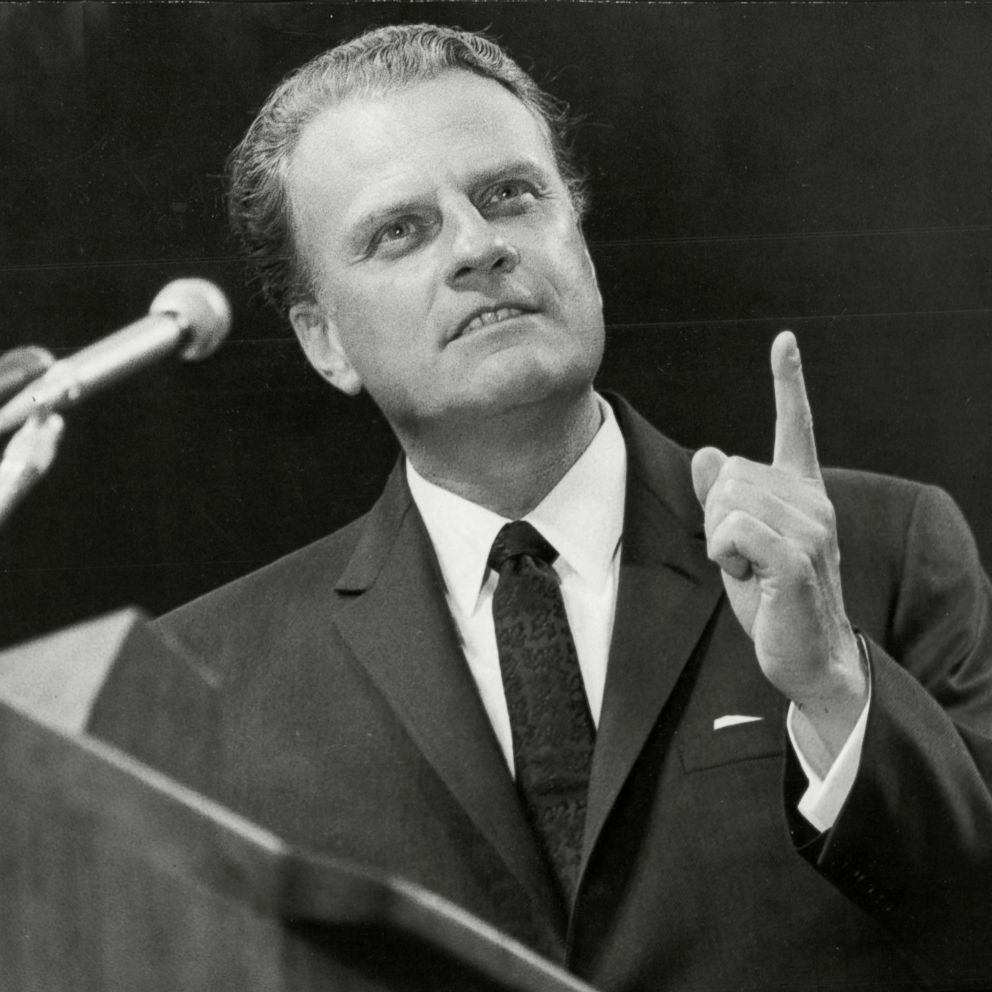 Four Spiritual Laws

Sinner’s Prayer
The Stone/Campbell Movement
Restoration or Reformation?
Influences
Francis Bacon and inductive logic: the scientific approach to the facts of the Bible.

John Locke: the “Christian Philosopher”

The Scottish school of Common Sense Philosophy (Adam Smith, Thomas Reid, etc.)

The Seceder Presbyterians, the Sandemanians, the Brethren/Moravians
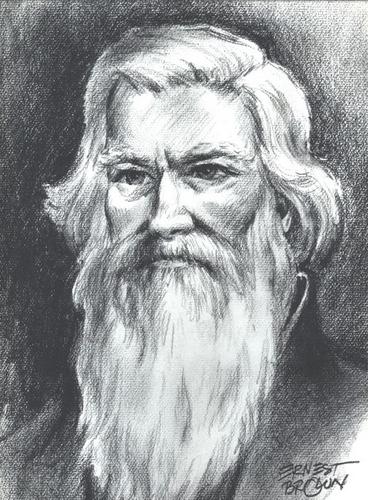 James O’Kelly
We are “Christians simply”

The Christian Connexion
Rice Haggard 1769-1819
“One thing I know, that whenever non-essentials are made terms of communion, it will never fail to have a tendency to disunite and scatter the church of Christ.”

“In matters of opinion, liberty”
Barton W. Stone 1772-1844The heart of the movement
The Cane Ridge Revival

The Last Will and Testament of the Springfield Presbytery

“Let Christian Unity be our Polar Star.”

“I do, so far as I see it consistent with the word of God.”
The Presbytery of Springfield, sitting at Cane Ridge, in the county of Bourbon, being, through a gracious Providence, in more than ordinary bodily health, growing in strength and size daily; and in perfect soundness and composure of mind; but knowing what it is appointed for all delegated bodies once to die: and considering that the life of every such body is very uncertain, do take, and ordain this our Last Will and Testament, in manner and following,….

And with that the Springfield Presbytery no longer existed and the Stone movement began.
Thomas Campbell   1763-1851
Emigrated to Pennsylvania 1807

The Declaration and Address  1809
Principles for unity of Christians.
Alexander Campbell   1788-1866The mind of the movement
Joined Thomas from Scotland 1809

Sought Bible “facts.”  Weak on principles. 



Bethany College 1840
Walter Scott  (1796-1861)
First evangelist in the movement

“Restored the gospel” in 1827

The five step “plan” of salvation
Scott’s: faith, repentance, baptism, remission of sins, Holy Spirit
CoC today: hear, believe, repent, confess, be baptized
The crowning event of the early years:
Stone and Campbell Decided to form a unified movement
Problems:
Christian (Stonites)  or   Disciple (Campbellites)
2.  Emotional vs intellectual movements (preachers vs teachers)
Teaching on baptism
Ordination of ministers
5.  Doctrine of the Holy Spirit
Hermeneutics of the Movement
“Command, Example and Necessary Demonstrations.”

“Where the Bible speaks, we speak, where the Bible is silent, we are silent”
The Turning Point:
Were they a unity movement (a reformation) or a restoration movement?

Stone and Campbell favored reformation (but Campbell’s hermeneutics were a problem)

Walter Scott, Benjamin Franklin, David Lipscomb  moved toward restoration.  Sought “the perfect pattern.”
The Dominating Influences in the Movement
The Colleges (Bethany College, David Lipscomb College, etc.)

The Periodicals  (editor/bishops)  (The Millennial Harbinger, The American Christian Review, The Gospel Advocate, Firm Foundation, etc.)

These were forces for unity and for division
Other Controversies
The Civil War

The Missionary Society

One cup, Sunday School, the “instrument.”

Premillennialism
David Lipscomb (1831-1917)
“Father” of the Church of Christ
Founder of Lipscomb University
Editor of the Gospel Advocate 1866-1917
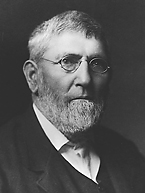 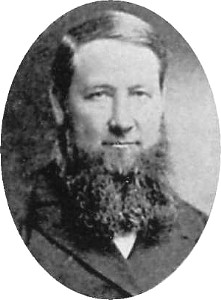 Daniel Sommer
“Watchdog” for the brotherhood.
“Daniel Sommer was a militant who left a legacy of legalistic wrangling and divided congregations.”
Restoration Movement Today
Church of Christ:  restorationists/patternists

Christian Church:  moderate patternists: “Let unity be our polar star.”

Disciples of Christ; The Ecumenical Movement.  Open Membership.
How Will We Remain Unified?
Are we restorationists/patternists?
Are we ecumenists?
Will we maintain congregational autonomy?
What kinds of para-church organizations should we have to maintain unity?
How will we stay a counter-cultural kingdom of God?
Book Recommendations:

Reviving the Ancient Faith (Hughes)

The Stone Campbell Movement (Garrett)

Into All Nations (Foster Stanback)

The Search for the Ancient Order (West)
Crossroads/Boston/ICOC Movement
1960’s “College Chairs”  Within CoC
1967  Chuck Lucas  14th Street CoC (Crossroads CoC)
Soul talks
Prayer partners
Emphasis on evangelism
After 1975 “campus ministries”
Tom Brown, Andy Lindo, Kip McKean, etc…
Many church splits resulted
1979  Kip McKean, Lexington/Boston CoC
“sold out” disciples only in the church
Amazing growth
Emphasis on world evangelism
Vertical discipling trees, uniformity and simplicity of methodology
Boston/LA/ICOC movement (cont.)
Chuck Lucas resigns at Crossroads CoC 1985
Official split with CoC 1986
Who’s fault was it?
Church Reconstructions 1988
You are in or you are out
 Evangelization Proclamation  1994
Kip McKean removed as world evangelist/head of the movement November, 2001
Kreite letter/ICOC structure falls apart  Feb 2003
Attempts at para-church organization, the “unity letter”
Hermeneutics of CoC and ICOC
Alexander Campbell:  “Where the Bible speaks, we speak, where the Bible is silent, we are silent.”

Kip McKean:  Where the Bible speaks, we are silent, where the Bible is silent, we speak.”

CoC:  Strong emphasis on Bible Study, Bible colleges

Kip McKean:  Anti-intellectual tendency and skeptical of theological training.
Pentecostal and Charismatic Movements
Evolved from Methodist Holiness Movement

What is the sign of the “second blessing”?

Answer: Speaking in tongues

1906 Azusa Street Mission in Los Angeles

Finished Work  vs.  Third Work

Oneness Pentecostalism

1960s  Neo-Pentecostal/Charismatic Movement
Growth of the Pentecostal/Charismatic Churches
1945  16,000,000
1965  50,000,000
1985  247,000,000
2000  550,000,000
2020  644,000,000